The Platform Design Problem
Christos Papadimitriou, Kiran Vodrahalli, Mihalis Yannakakis
Columbia University
Google Learning Theory Reading Group 
October 11,  2021
The Data-Collection Problem
Modern machine learning requires large amounts of high-quality data

Collecting supervised labels is expensive

Unsupervised learning is challenging to use

Is it possible to create environments which generate useful data?
Ex: Reddit users provide sarcasm labels using the “/s” tag
[Speaker Notes: Weakly supervised learning methods are a compromise
Active learning is also hard
Of course, unsupervised learning is powerful, but you don’t know what is in the dataset half the time! Many issues with this]
The Data-Collection Problem
Modern machine learning requires large amounts of high-quality data

Collecting supervised labels is expensive

Unsupervised learning is challenging to use

Is it possible to create environments which generate useful data?
Ex: Reddit users provide sarcasm labels using the “/s” tag
Modern tech companies try to solve this problem.
[Speaker Notes: Weakly supervised learning methods are a compromise
Active learning is also hard
Of course, unsupervised learning is powerful, but you don’t know what is in the dataset half the time! Many issues with this]
Economics of the Online Firm
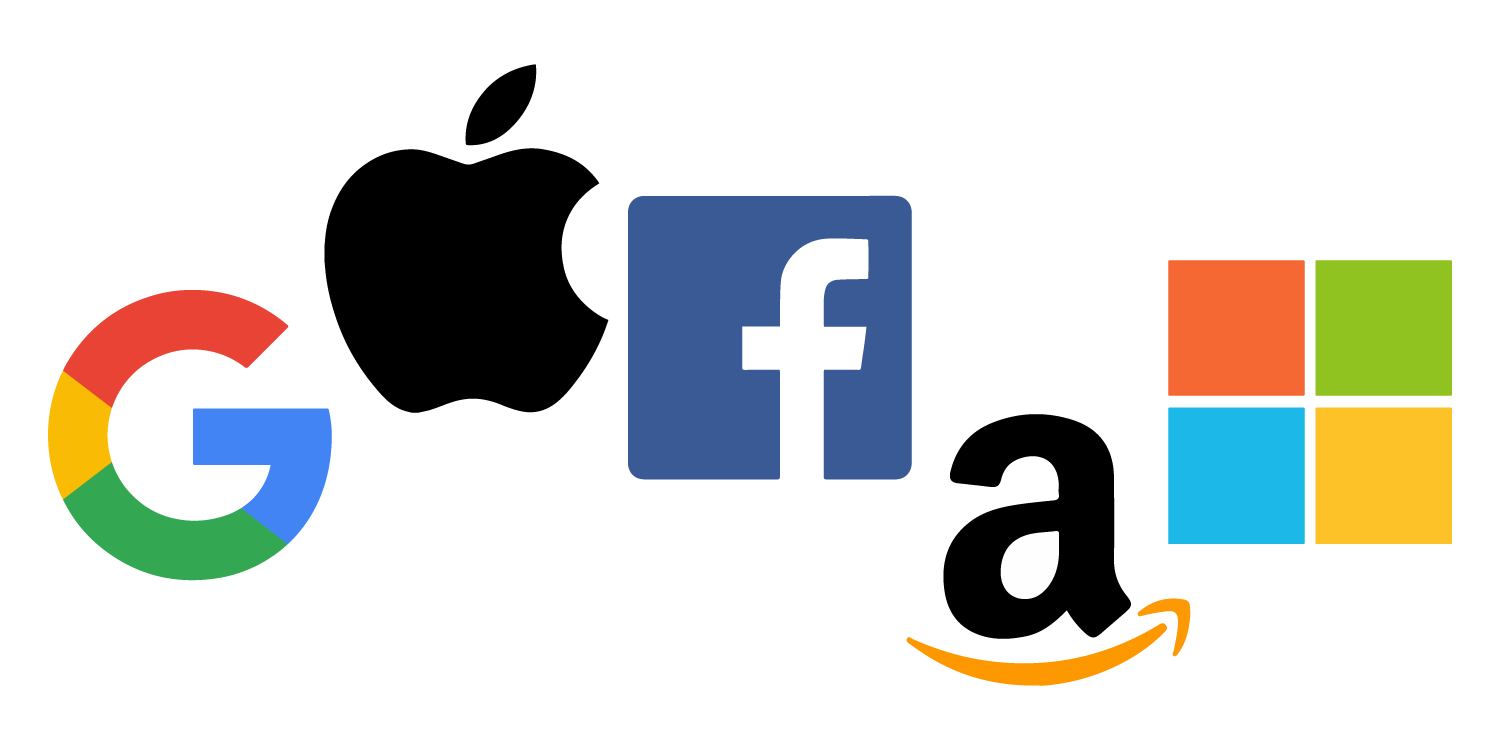 User data
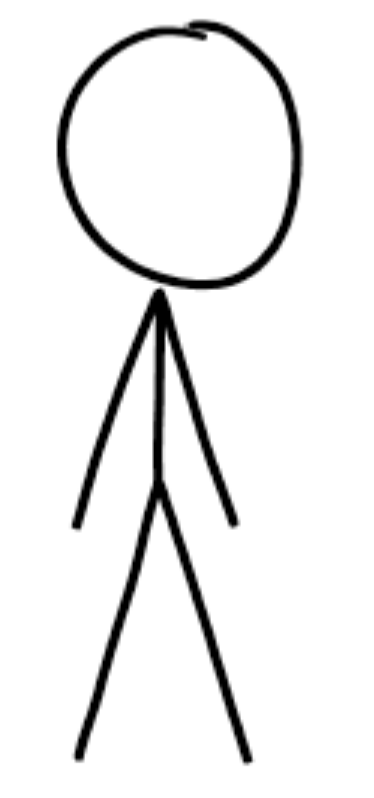 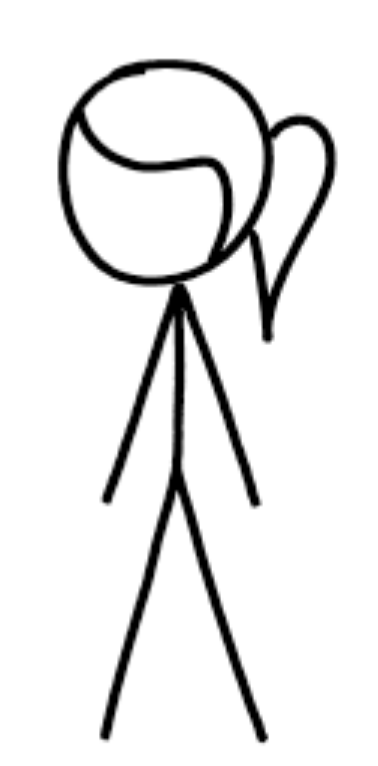 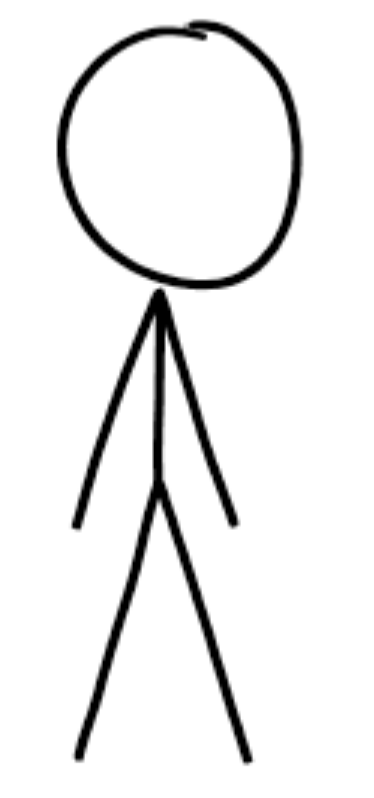 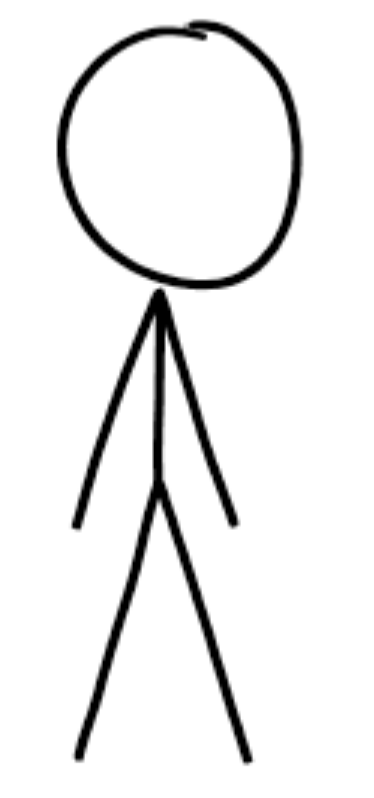 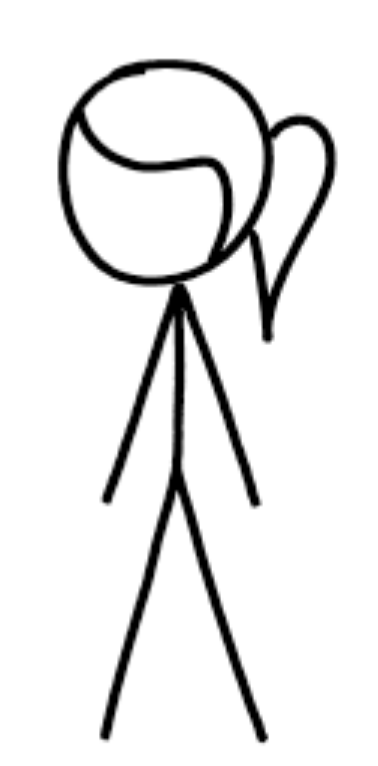 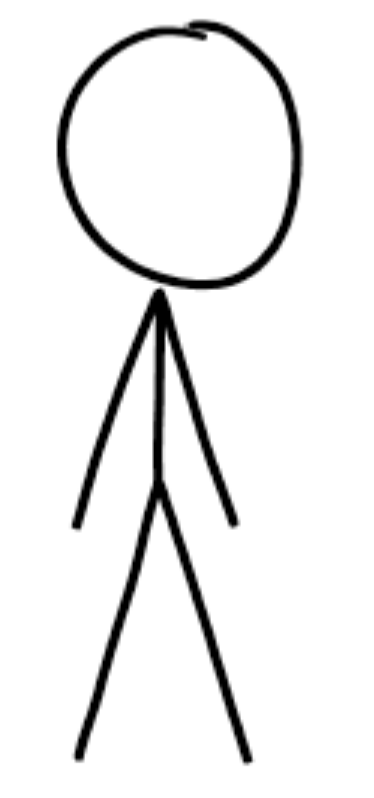 Services
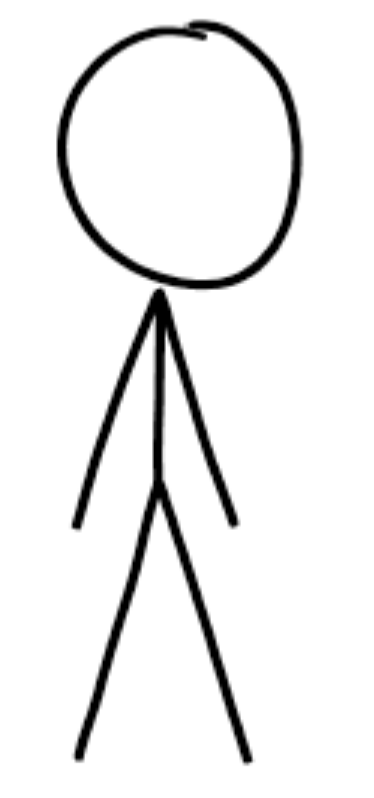 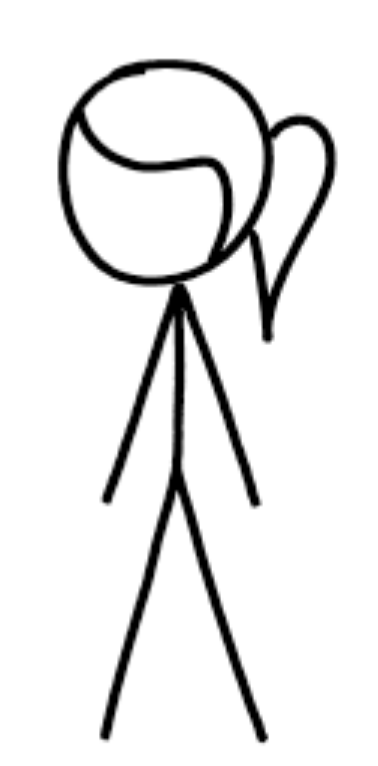 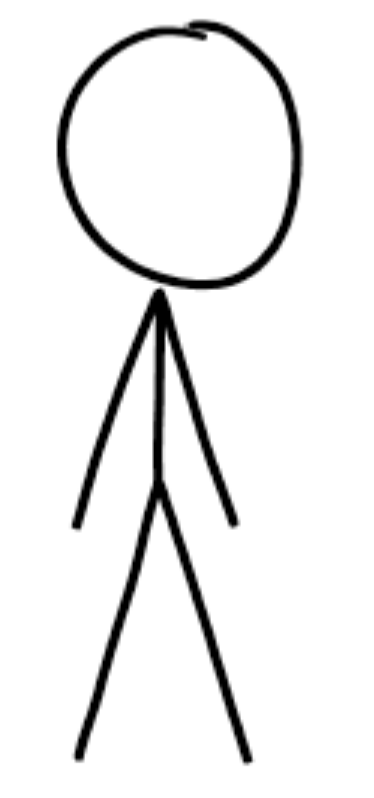 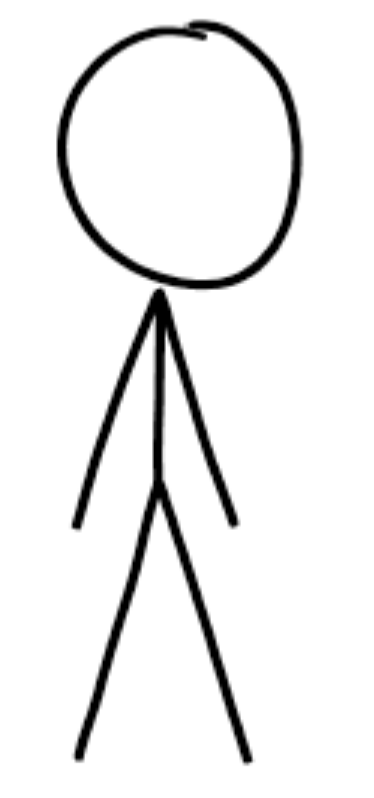 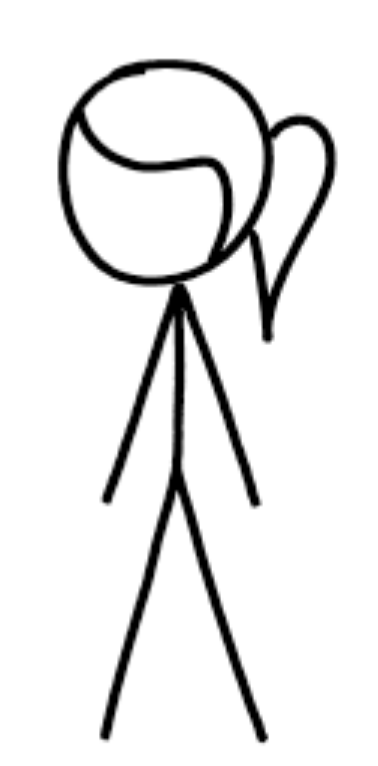 Online firm
Users
User data feeds revenue
Better demand segmentation
Ad/recommendation revenue
Better models => better services
Online services bring value
Convenience
Knowledge
Outline
Problem Definition

General Case

Tractable “Flower” Case
Agent Behavior
Designer’s Algorithm

Extensions

Summary

Future Work
Problem Definition
Platform Design
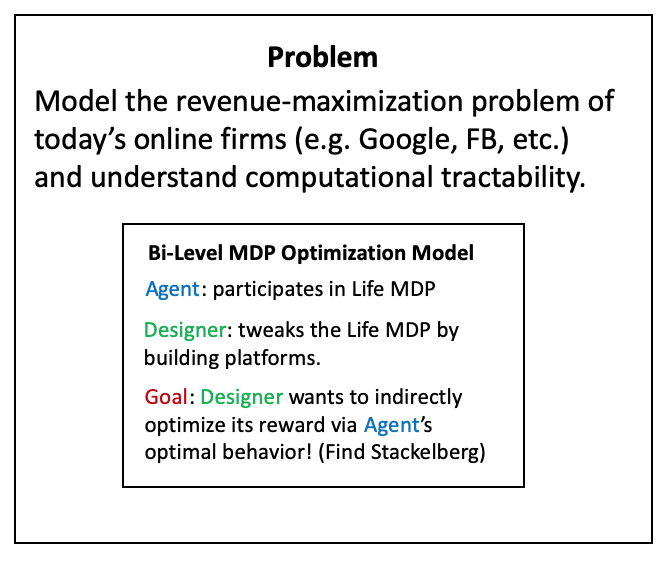 Key Idea: Google builds various apps (Maps, Search, Social Network, etc.) and profits based on usage of these apps.

The usage of apps modifies the transitions of the Markov Chain of the user’s life

Assume the Designer has linear rewards over the steady state distribution of the resulting Markov chain (agent policy + Life MDP)
Agent: participates in Life MDP
Agent: participates in Life MDP
Designer: tweaks the Life MDP by building platforms.
Designer: tweaks the Life MDP by building platforms.
Goal: Designer wants to indirectly       optimize its reward via Agent’s optimal behavior! (Find Stackelberg)
Goal: Designer wants to indirectly       optimize its reward via Agent’s optimal behavior! (Find Stackelberg)
Bi-Level MDP Optimization Model
Agent: participates in Life MDP
Designer: tweaks the Life MDP by building platforms.
Goal: Designer wants to indirectly       optimize its reward via Agent’s optimal behavior! (Find Stackelberg)
Bi-Level MDP Optimization Model
Bi-Level MDP Optimization Model
The Stackelberg Game
Designer moves first: 
Adds platforms which, if adopted, modify transitions to an existing Markov Chain

Agent moves second:
Receives MDP from Designer, plays optimal behavior

Example of bi-level MDP optimization

What is the computational complexity of solving for equilibrium?
Formal Problem Statement
Formal Problem Statement
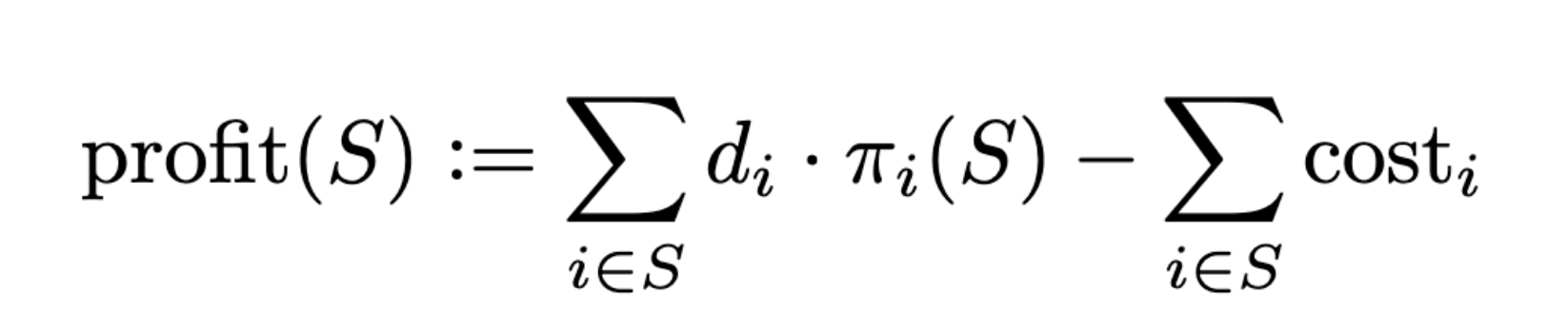 General Case
Picture of the General Case
What platforms should I build?
Shopping online
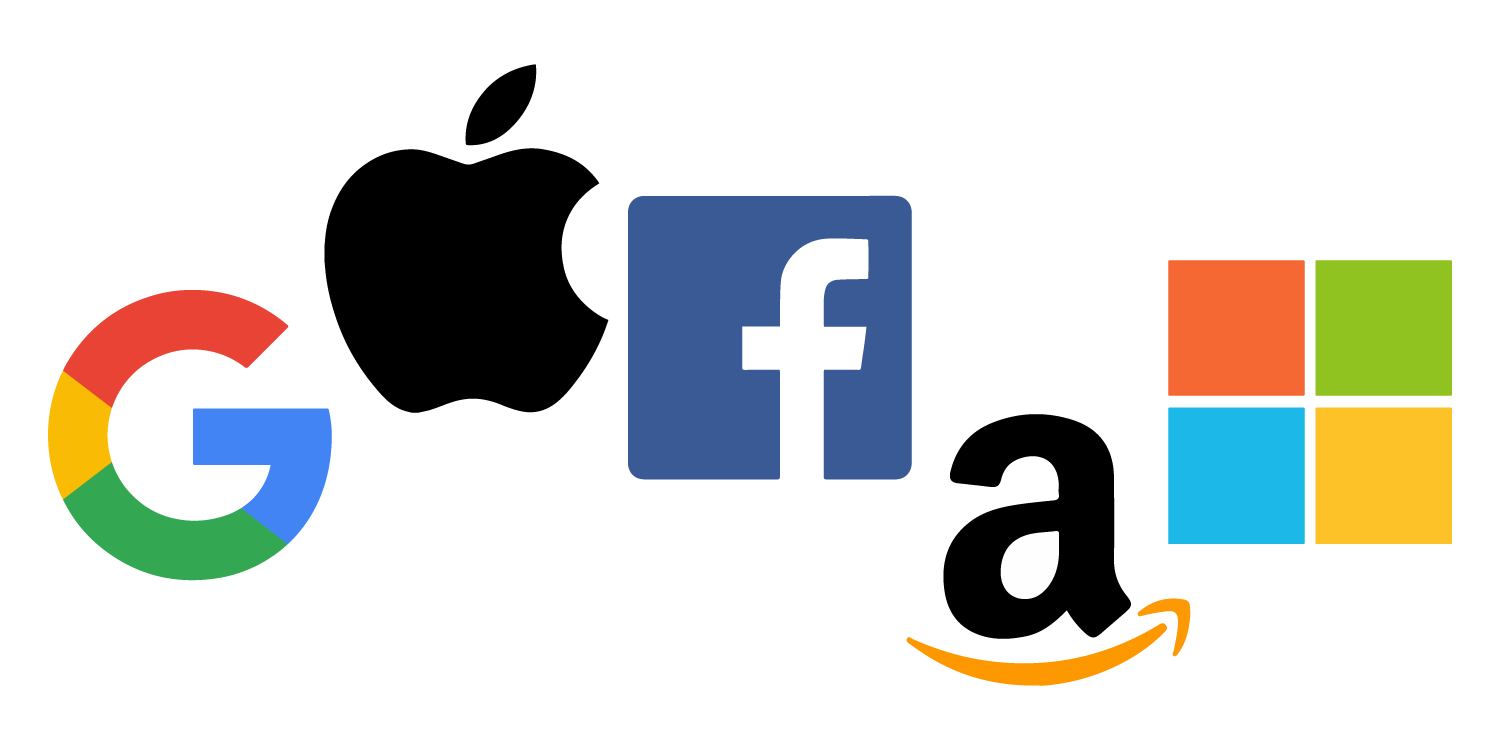 Exercising
Driving
Online firm
Eating lunch
Studying
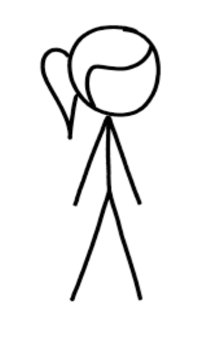 Watching movie
Reading news
Agent’s Life
Picture of the General Case
What platforms should I build?
Shopping online
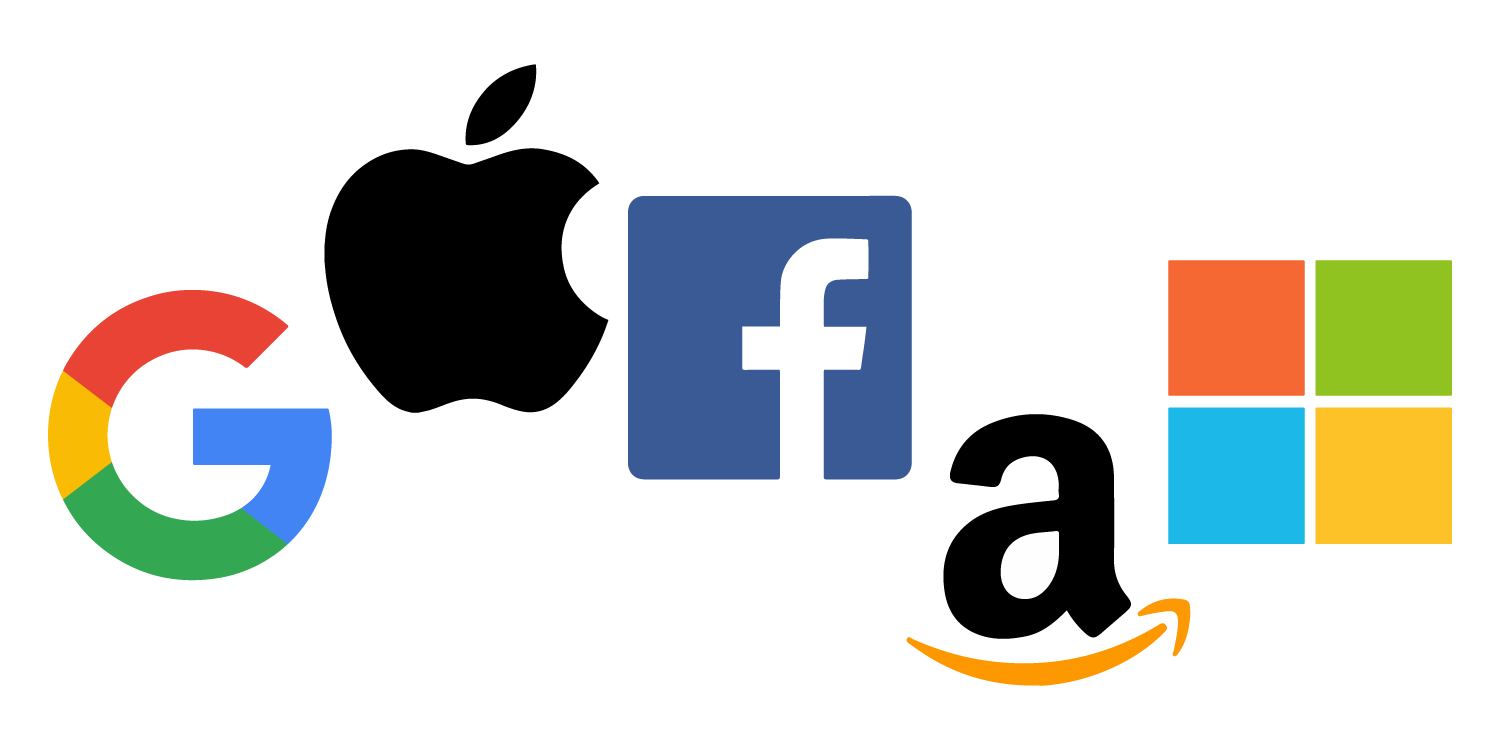 Exercising
Driving
Online firm
Eating lunch
Studying
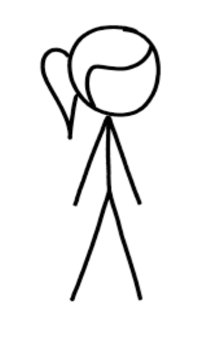 Watching movie
Reading news
At a cost, the firm can add an opt-in action to platforms they create (ex: Google Maps).
Agent’s Life
Picture of the General Case
Maybe we should create Maps technology….
Shopping online
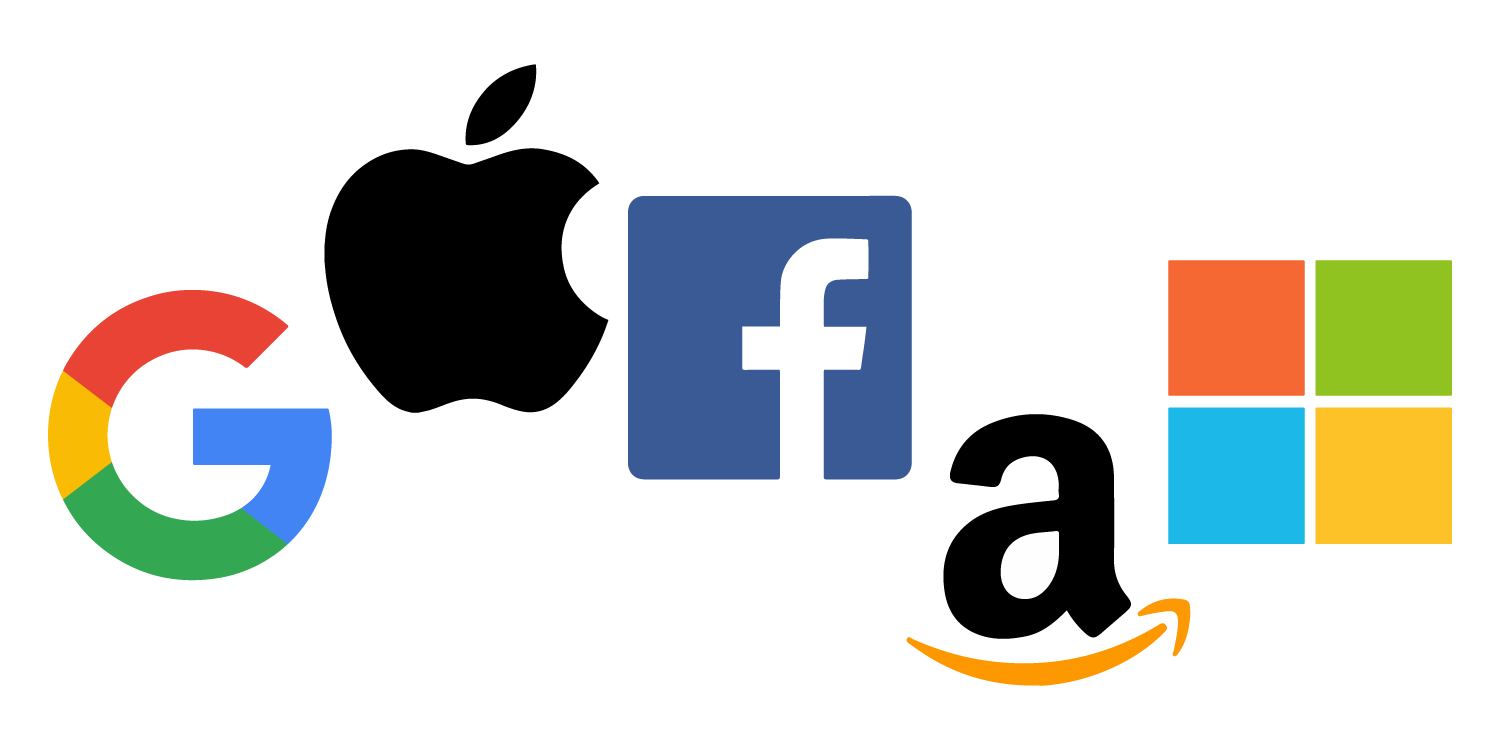 Exercising
Driving
Online firm
Eating lunch
Studying
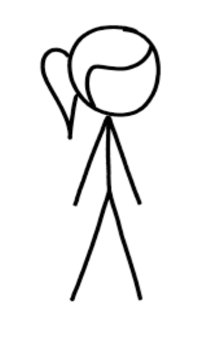 Watching movie
Builds platform Maps at a cost.
Reading news
Opt in to Maps
Agent’s Life changes
[Speaker Notes: Now, if Agent opts in to maps, the Agent can more easily find the retail store she wanted to purchase goods from, and can easily transition to driving to the store to purchase in person.
This is an example of complementary goods: Online advertisements reveal goods an Agent may want to buy, and building a Google Maps platform makes it easier for the Agent to go to the store and buy the good (perhaps an archaic example since now people buy things online). 
We can also see how adopting Maps might change other parts of the Agent’s Markov chain (now an MDP): 
Easier to find a restaurant you want to go to 
Easier to find a movie theatre 
Easier to find a hiking trail
Increases likelihoods of transitions from driving to a whole host of other possibilities, while also boosting likelihood from online shopping to driving to a store.]
Computational Tractability I: General Case
It is strongly NP-hard to decide whether the Designer can obtain positive profit – and therefore hard to approximate.

Reduction from SET COVER
Designer builds platforms which each solve subset of Agent’s problems.
Most cost-effective covering set is NP hard.

In economic terms, the reduction exploits the complexity of “complementary goods.”
Ex: Brick-and-mortar retail ads help the Agent discover the store, Maps helps the Agent get to the store.
[Speaker Notes: SET COVER reduction proof: set of “urgent problems” U and a set of “platform solutions” P. platform transitions: Self loops for each problem inside P and also back to U. Transitions from U to P are also  platform opt-ins. 
Also, a bad unproductive state that’s extremely hard to escape from: you escape with tiny probability (scaled according to problem size n^2) back to U. 
If you don’t opt in to platform, you get sent to this terrible state w/100% probability. 
Each platform costs something to build.
Thus, the designer’s problem is to build as few platforms as possible which cover the set of all the agent’s problems (as few pieces of technology which can resolve largest set of urgent problems). 
Thus you want a complementary set of products: need to solve as many problems as possible so if one platform/product handles one set and not another, and other platform/product solves another, it’s great! Like peanut butter and jelly.]
Tractable “Flower” Case
A More Tractable Case: The Flower
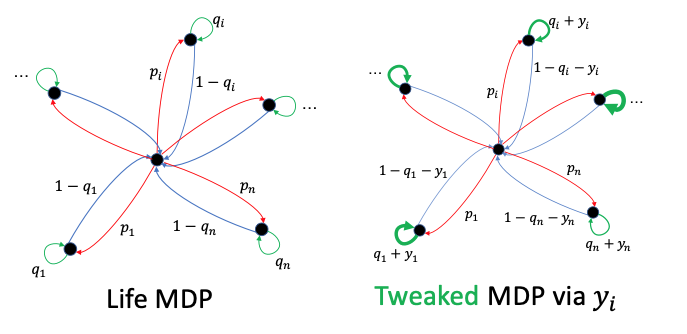 [Speaker Notes: * Only restricted changes are possible to the transitions.]
A More Tractable Case: The Flower
Problem can be solved by an FPTAS

Why tractable? 
Substitutes rather than complements
Allocate time spent in each platform

Simpler low-level behavior (greedy agent)

Admits a DP upon discretization (knapsack DP)
Agent Behavior
The Agent’s Greedy Algorithm
Solving for the steady state distribution yields a quasi-concave combinatorial optimization problem:
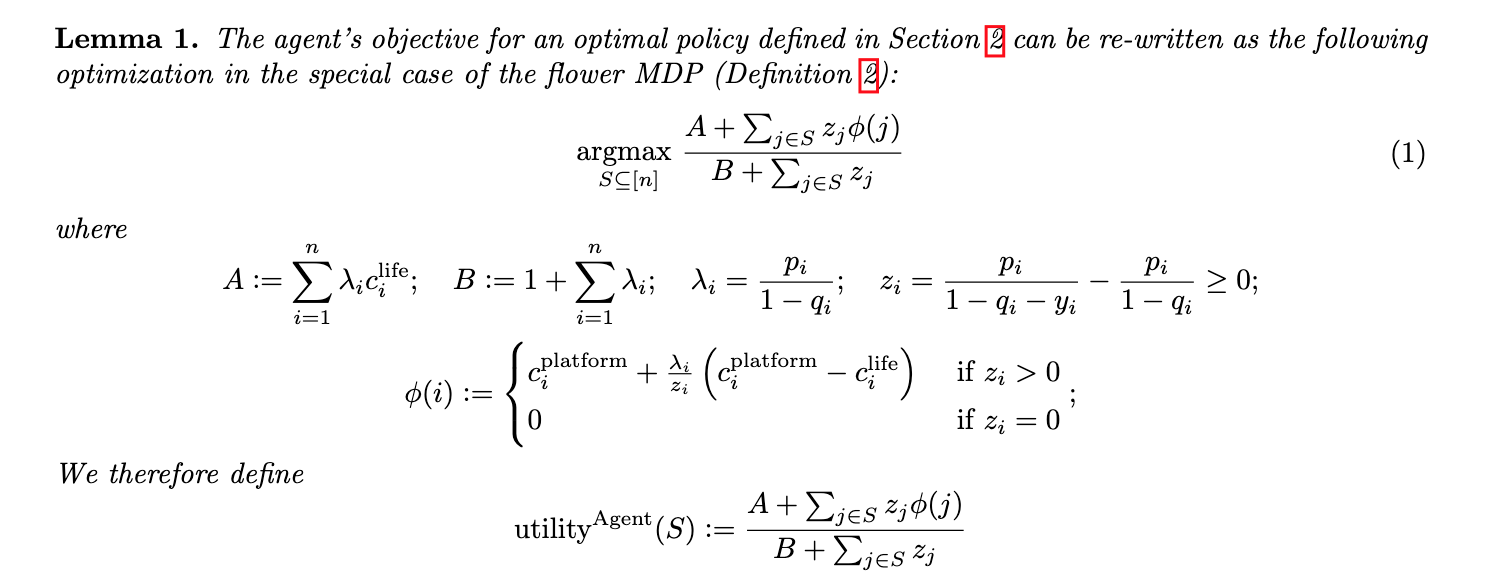 The Agent’s Greedy Algorithm
Solving for the steady state distribution yields quasi-concave combinatorial optimization problem:
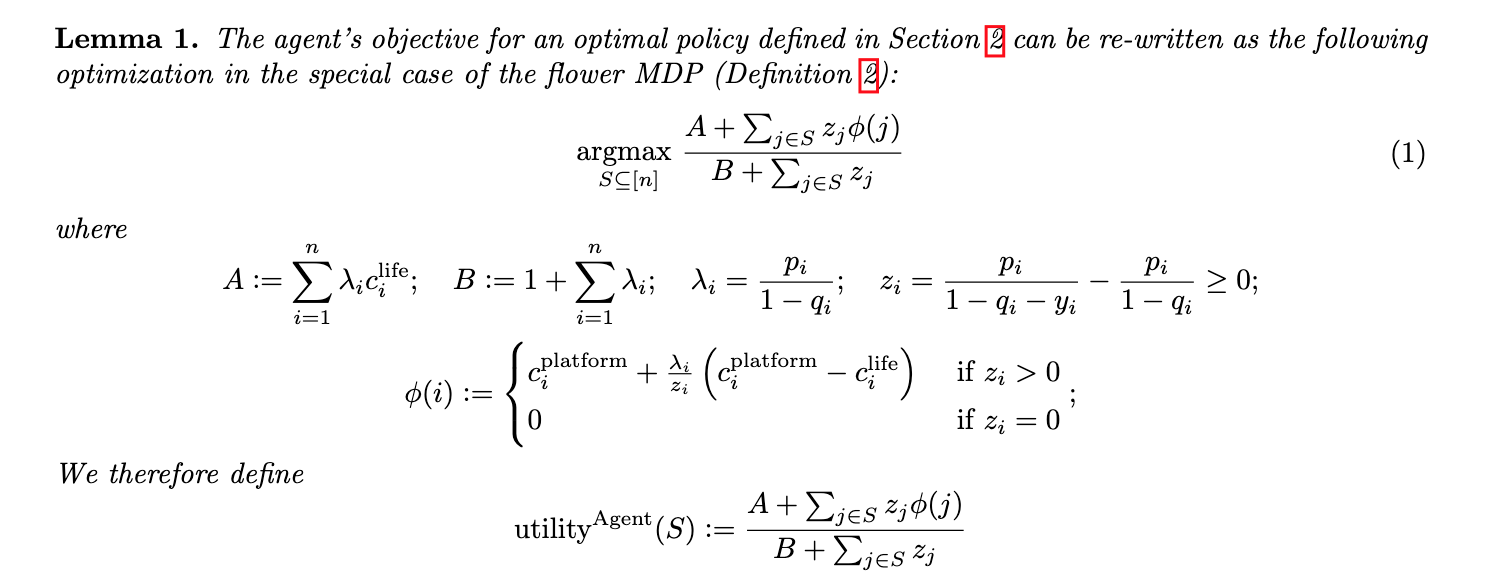 Potential function
[Speaker Notes: * For simplicity, z_i is non-negative. Similar results go through when it is allowed to be negative, with a slight change of the algorithm.]
The Agent’s Greedy Algorithm
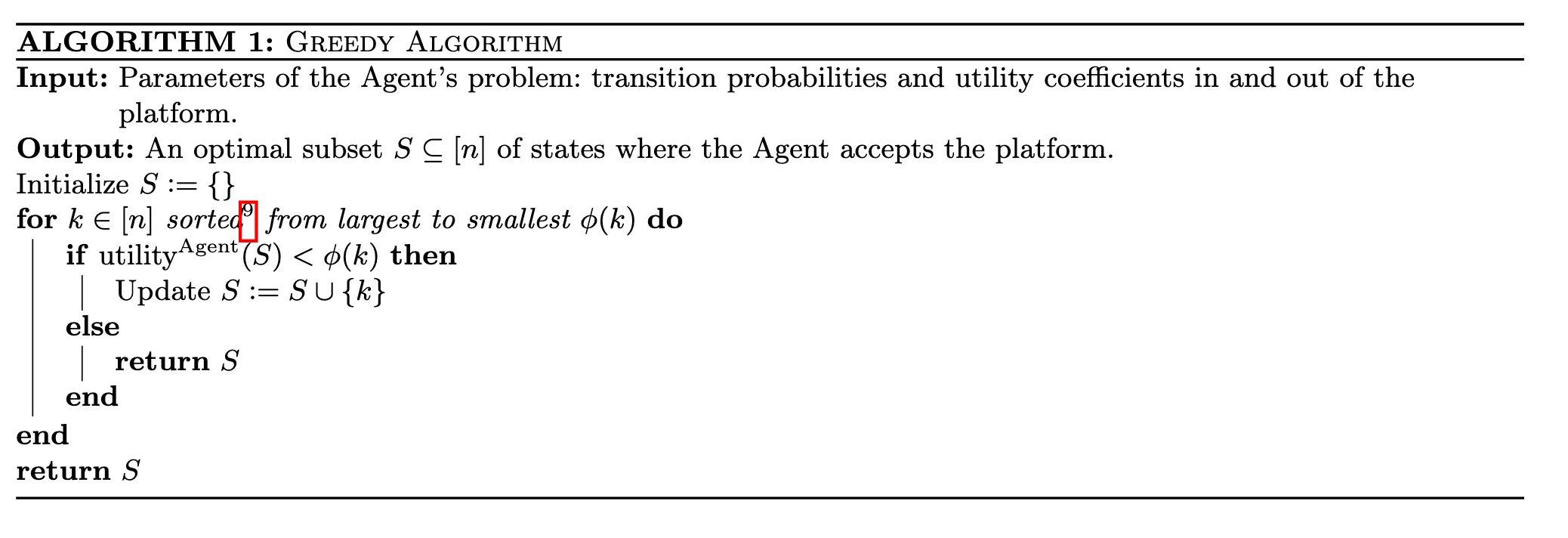 Sort states by potential function and add until utility = potential
[Speaker Notes: Note the algorithm is slightly different when z_i’s are allowed to be negative.
Essentially: first add the positive values in decreasing order, then add the negative values in increasing order (in terms of phi).]
Proof Outline
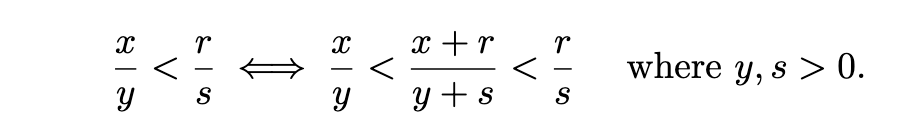 [Speaker Notes: If z_i < 0: add the positive z_i first, then the negative z_i. 
Prove prefix property by standard greedy swap arguments and application of mediant. Then show greedy picks optimal prefix.]
Designer’s Algorithm
Recall: Designer’s Objective
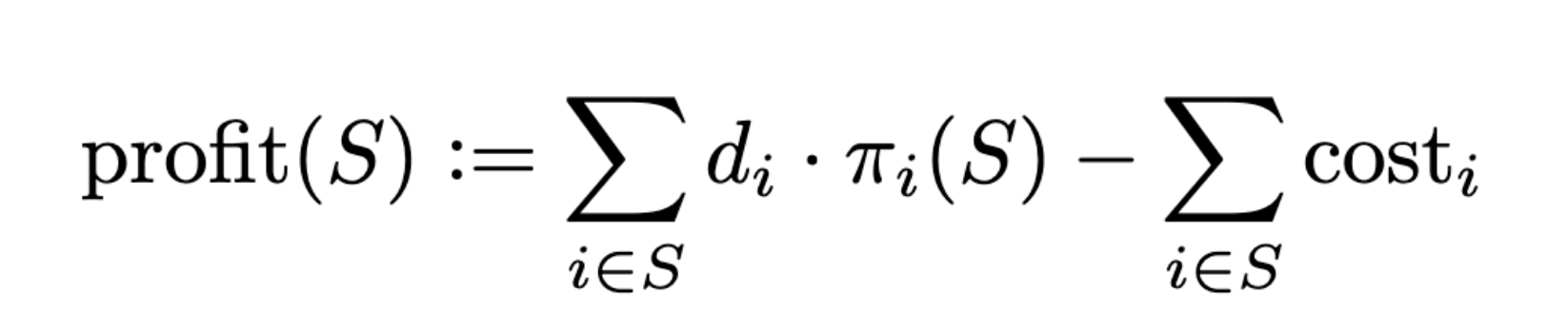 Designer’s steady-state reward rates
Designer’s one-time costs for building each platform
Agent’s steady state probabilities
Set of states to build platforms
Restrictions
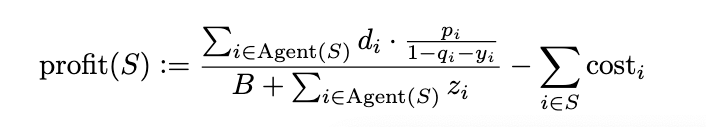 Target Algorithm
The Designer’s Dynamic Program
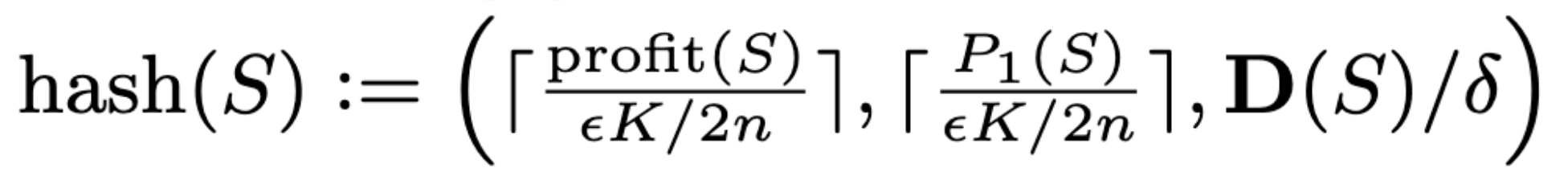 [Speaker Notes: Note that it may be possible to have an efficient alg with non-discretized z_i, but it precludes an efficient dynamic program with this approach
We suspect it is necessary to discretize z_i though.]
The Designer’s Dynamic Program
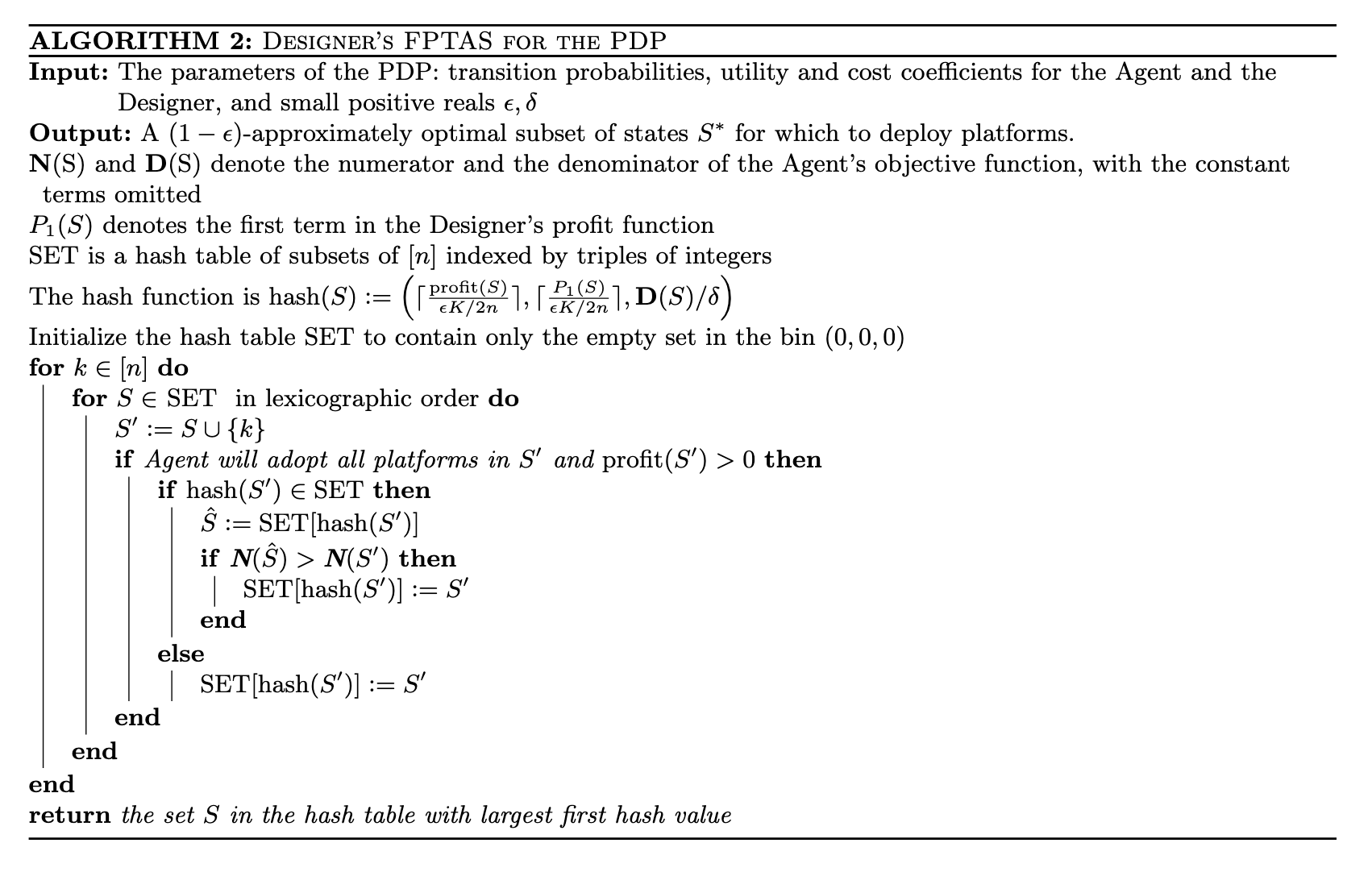 efficient feasibility check
update if numerator of agent reward is smaller than current hash
new hash
Proof Outline: Key Lemma
Proof Outline: Applying Key Lemma
[Speaker Notes: Extendable: meaning we add a subset T of {i+1, …, n} to get the desired suboptimality.
S cup T is what is eps*i*K/n suboptimal.]
Proof Outline: Complexity
Extensions
Multiple Agents
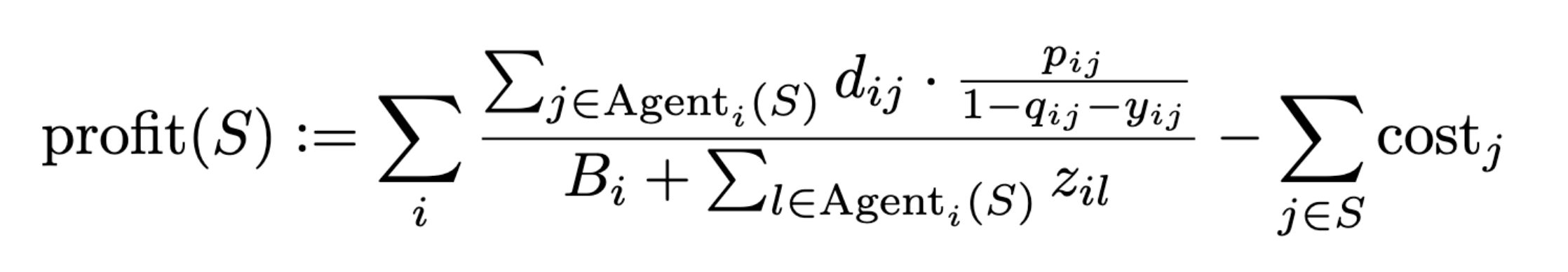 [Speaker Notes: * No FPTAS proof: reduction from PARTITION]
Multiple Agents
Designer Competition
Shopping online
What platforms should I build to compete?
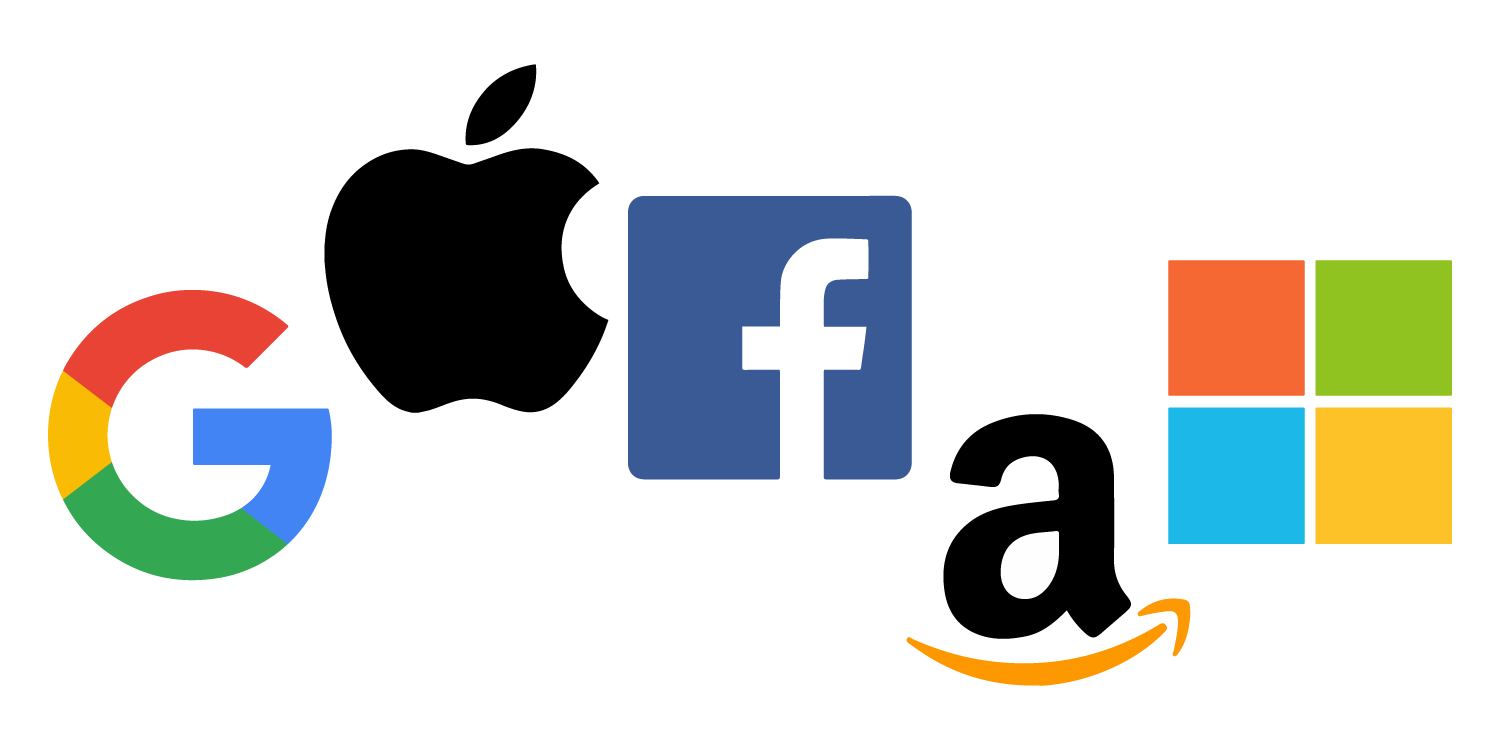 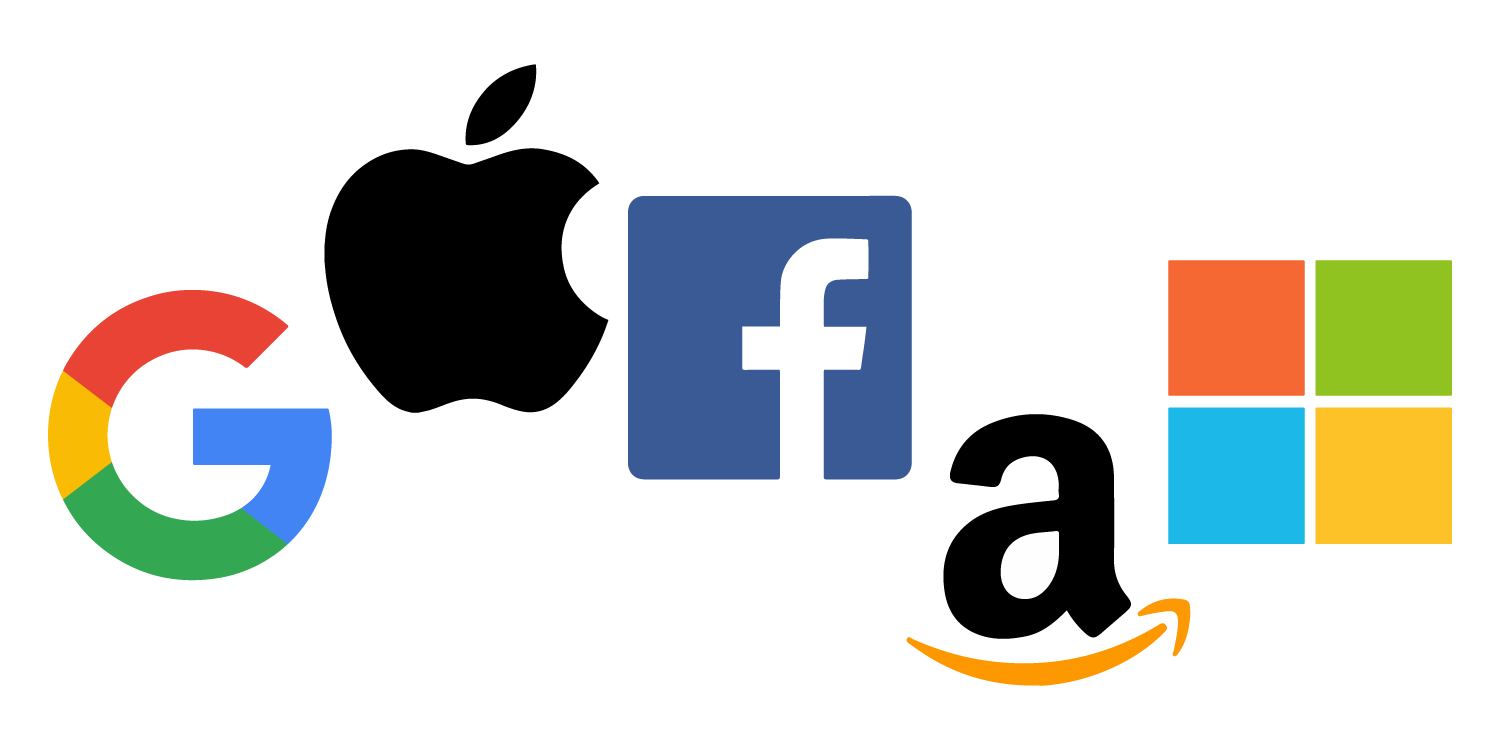 Exercising
Driving
Online firm
Competing firm
Eating lunch
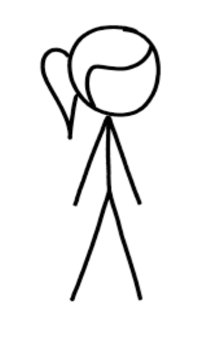 Studying
Watching movie
Reading news
Agent’s Life
Multiple Platforms (Flower Setting)
What if other competing designers have already built platforms?

Each platform affects only one state

At most one for each designer per state

How does an agent behave?

How should a designer optimally place platforms?
Multiple Platforms (Flower Setting)
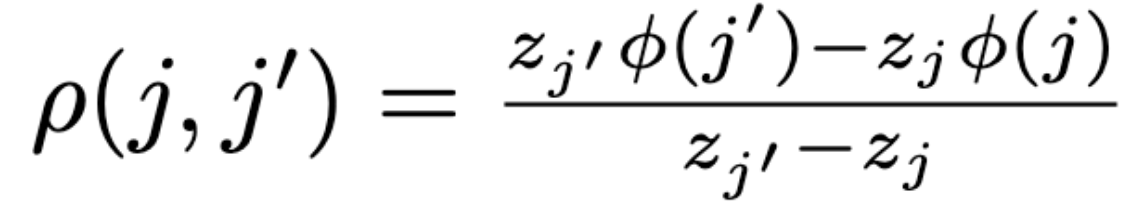 Multiple Platforms (Flower Setting)
Each state’s non-redundant platforms obey the following structure:
Piecewise concave curve
Redundant points
1 2           3                              4                                                       5
[Speaker Notes: * The arguments to prove this structure rely on swapping arguments, the mediant inequality, and comparing the slope values.]
Multiple Platforms (Flower Setting)
Proof idea: Greedy swap argument with new potential, many details.

The new potential function:
state
[Speaker Notes: * Relatively straightforward though I guess. Not any new ideas other than swaps, mediant, and analyzing slope/ function value.]
Multiple Platforms (Flower Setting)
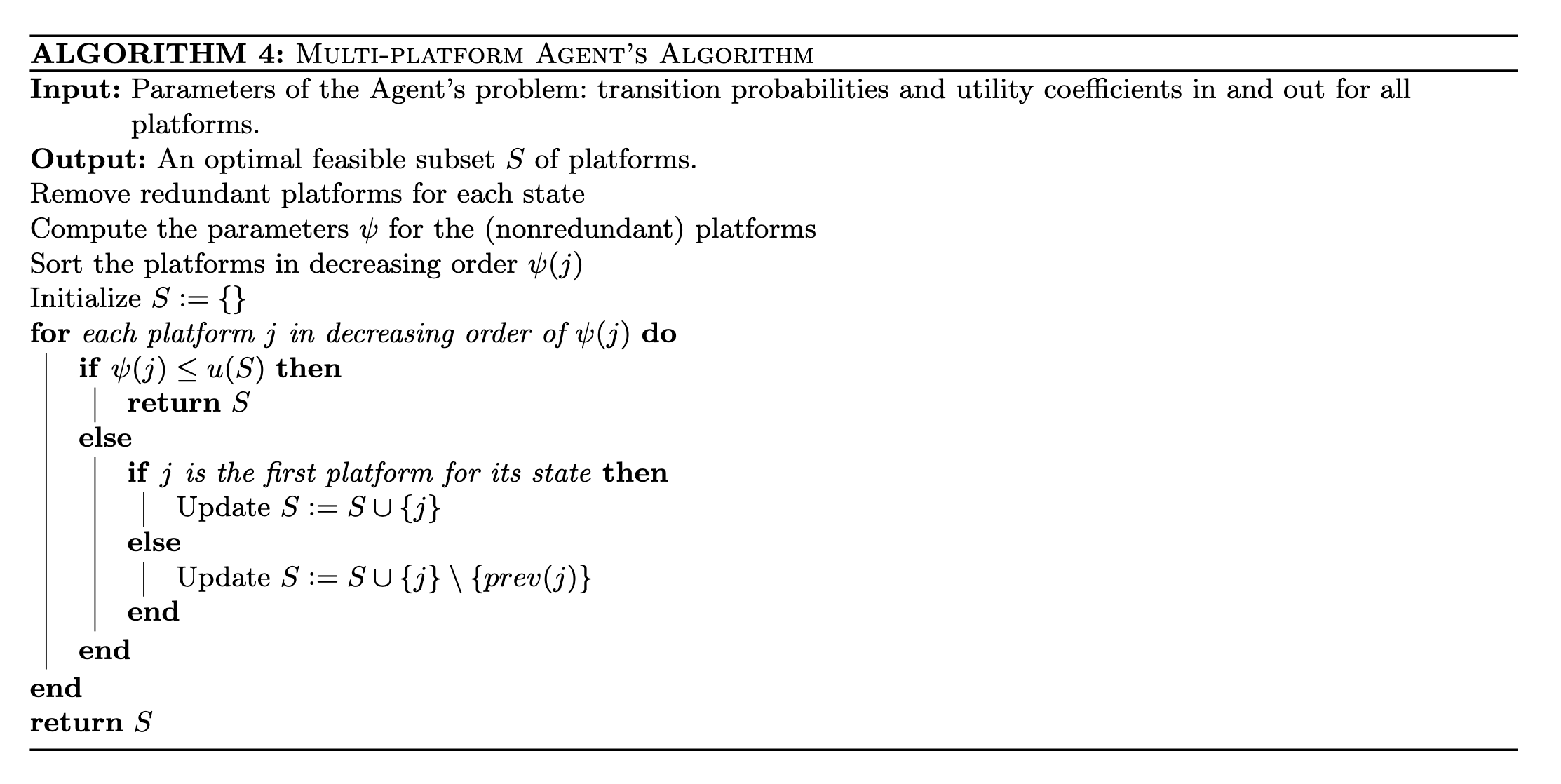 Agent utility
n = # states
m = # total platforms
[Speaker Notes: Runtime: sorting over platforms and linear scan to remove redundant platforms
u(S) = agent utility for set S]
Multiple Platforms (Flower Setting)
Summary
Recap
Future Work
Future Work
Designer vs. designer
Complexity of pure Nash 
Repeated game settings

Privacy/fairness questions for agent

Other classes of tractable MDPs?

Results for generic classes of agent behavior?

Many questions are problems of formulation
[Speaker Notes: * Generic classes of agent behavior: ex:, various notions of “greedy” agents – use greedy algorithm which is sub-optimal perhaps.]
Learning Theoretic Questions
What if agent/designer have to learn?
Learning Theoretic Questions
What if agent/designer have to learn?

Optimizing over distribution of agent types w/finite support
Expected reward: smoothed version of the objective

ERM with quasi-linear function class
We can solve ERM efficiently if finite support is constant (with discretized, poly-bounded potentials)
[Speaker Notes: Optimization from samples hardness doesn’t apply here if our objective is to perform well in expectation over the distribution of functions, rather than perform well on a specific instance which we can only access via samples.
Lipschitz concentration suffices for finite support to get decent sample complexity 
Can we learn with polynomial samples of agent payoffs?
Actually, for sure: with constant finite support, the objective is just a linear function of the probabilities and the agent costs for each possibility are known exactly.
So the problem is super easy sample complexity wise in that setting. 
For finite support, sample complexity wise, this is easy: ultimately only need to learn the distribution over the agent types.
Most likely in a lot of settings it’s probably still hard. But I could believe that smoothing out the problem could make it easier
We actually haven’t proved anything about the exponent in k, the # of agents/ agent-types, being required. 
We’ve only shown that with 2 agents it is NP complete if you don’t have poly-bounded potentials. But the rest is still open.
So we can view this as motivation for getting sub-exponential in k – computationally efficient learning.]
Learning Theoretic Questions
[Speaker Notes: Optimization from samples hardness doesn’t apply here if our objective is to perform well in expectation over the distribution of functions, rather than perform well on a specific instance which we can only access via samples.
Lipschitz concentration suffices for finite support to get decent sample complexity 
Can we learn with polynomial samples of agent payoffs?
Actually, for sure: with constant finite support, the objective is just a linear function of the probabilities and the agent costs for each possibility are known exactly.
So the problem is super easy sample complexity wise in that setting. 
For finite support, sample complexity wise, this is easy: ultimately only need to learn the distribution over the agent types.
Most likely in a lot of settings it’s probably still hard. But I could believe that smoothing out the problem could make it easier
We actually haven’t proved anything about the exponent in k, the # of agents/ agent-types, being required. 
We’ve only shown that with 2 agents it is NP complete if you don’t have poly-bounded potentials. But the rest is still open.
So we can view this as motivation for getting sub-exponential in k – computationally efficient learning.]
Learning Theoretic Questions
Learning Theoretic Questions
What if agent/designer have to learn?


Repeated game variants of the problem where both agent and designer are learners

Other equilibria: what is computationally tractable?

Strategic agents and designer-designer competition
Learning Theoretic Questions
What if agent/designer have to learn?


Remove the abstraction of designer rewards:
Agents emit data distributions
Restricted sampling conditions
Goal: Solve some learning problem about agents
Connected with data valuation
How to design sampling environment?
[Speaker Notes: * “Active learning with extra steps”]
Grand Vision
Design environments which generate useful, sampleable data

Model economics of companies dependent on information economy

Model strategic behavior of online firms and their users

Reinforcement learning aided by environment design

Manipulation and resistance of learning agents
[Speaker Notes: * Manipulation etc. via other parameters: ex: feedback? Restricted rewards? Transitions?]